Building the Transfer Tool Box
Presented by the Iowa Association for College Admission Counseling – Transfer Committee
01
[Speaker Notes: Speaker - Introduction/Welcome, Alyssa Ploeger]
Presenters
Tim Hauber 
Assistant Director for Transfer Recruitment 
Iowa State University
Alyssa Ploeger 
Career Advantage Specialist
Des Moines Area Community College
Rachell Setsodi
Associate Director of Transfer Admission
Drake University
Claire Waletzki
Transfer Admissions Graduate Assistant 
Iowa State University
2
[Speaker Notes: Speaker – Tim Hauber, Transfer Committee Chair]
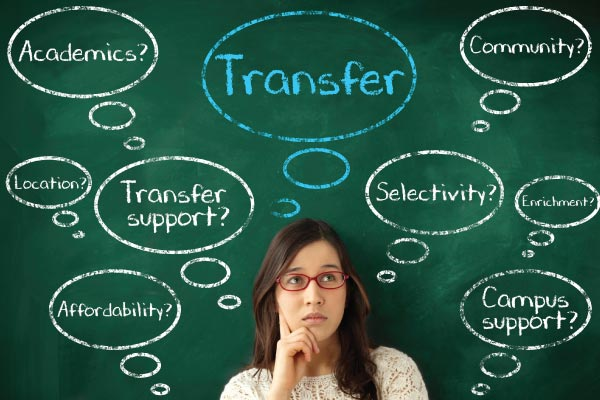 3
[Speaker Notes: Speaker - Alyssa

Overview and goals of presentation]
Mentimeter
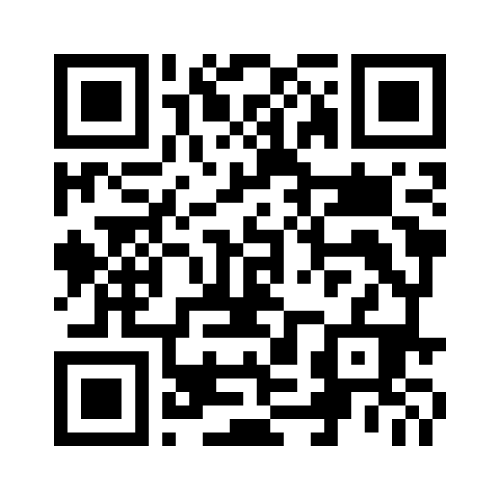 What do you hope to learn from this session to share with your students (and guardians)?
Scan the QR code to answer the prompt.
4
Defining a Transfer Student
A freshman applicant: any student who has not completed any college credit after graduating from high school. 
A transfer applicant: any student who has completed at least one hour of college credit after graduating high school.
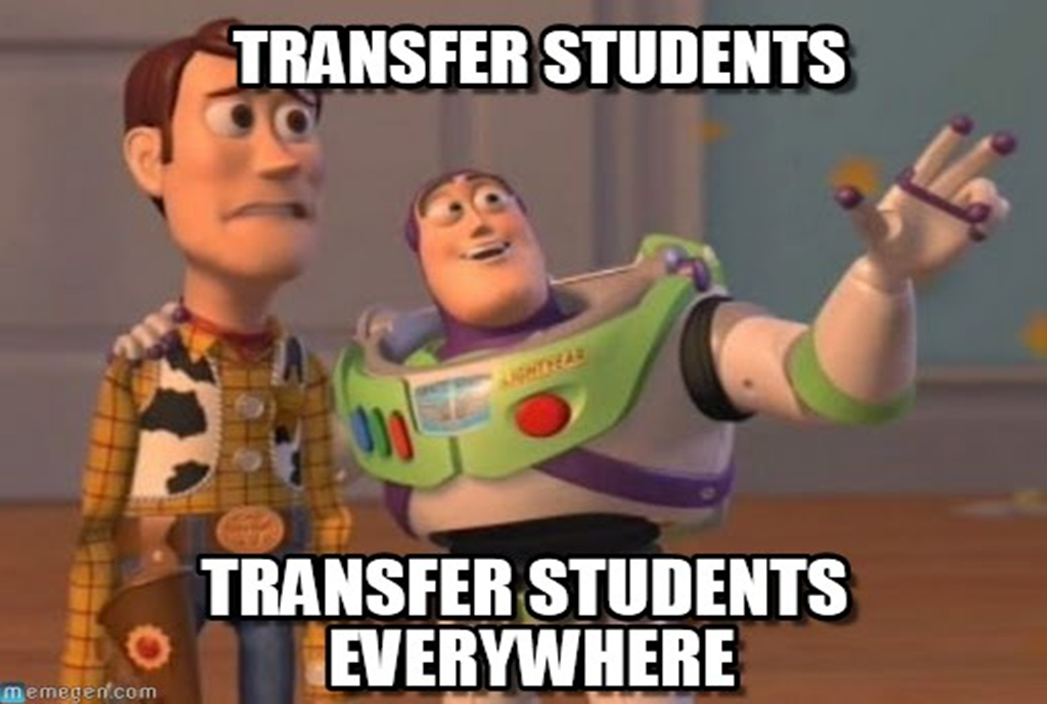 *Important note: Courses taken through a community college during high school & the summer prior to attending a 4-year institution do not make an incoming freshman a transfer student
5
[Speaker Notes: Speaker – Tim & Rachelle

Post High School vs. Concurrent]
Types of College Credit Programs
AP
Dual Enrollment
PSEO
6
[Speaker Notes: Alyssa?]
Trends in Dual Credit
According to the “Annual Condition of Iowa’s Community Colleges” joint enrollment in Iowa Community Colleges reached record high of 49,890 high school students accounting for 408,323 semester hours.
37.6% of total enrollees
22.8% of total credits

Iowa is one of the national leaders in percentage of jointly enrolled students.
7
[Speaker Notes: Speaker- Tim]
Trends in Dual Credit
8
[Speaker Notes: Speaker- Tim]
Transfer Credit Limitations
Iowa Private Colleges
Regents
60 to 66 credits with AA degree
Maximum of 94 credits accepted and /or last 32 at host institution
Possible max of 24 with PSEO, AP, IB toward degree (can vary between institutions)
Maximum of 16 credit hours with vocational credit
Maximum of 65 credits hours from a CC
Can transfer more than 65 credit hours from a 4-year institution; must receive last 32 credit hours from degree seeking institution
9
[Speaker Notes: Speaker – Tim and Rachelle

- Students attending DMACC after high school do not need to send transcripts. Students need to fill out a new student application, complete orientation, etc.]
Will I lose credits if I transfer?
Reasons courses won’t transfer
Failed/incomplete courses
Course wasn’t required for a degree
Course was taken more than once
Course was taken at an institution that wasn’t accredited
Taken as Pass/Fail
Remedial or developmental courses
ESL (generally no credit, or not applied towards degree)
Sequenced courses
10
[Speaker Notes: Speaker – Tim, Rachelle

Refer to transfer definition sheet (emailed to students prior)]
Questions students should ask:
Can I take college courses the summer between high school graduation and entering the institution and still be considered an incoming freshman?
Would it be beneficial to receive my Liberal Arts AA/AS Degree before transferring?
If I transfer college credits, will I receive freshman or transfer scholarships?
How will the courses I have taken transfer into my respective program/major?
What are the foreign language requirements? (Transfer vs. Freshman)
Does my college GPA transfer?  (GPA requirements College vs. Program )
If I enter the military after high school, can I enroll as a freshman later?
Are ACT/SAT scores required if I transfer?
What is the time it takes to complete a degree after transferring?
11
[Speaker Notes: Speaker – Alyssa & Shelby (handout sent to students before and after presentation)


Questions students should be asking when exploring institutions.

Able to print off an unofficial Degree Audit from myDMACC.

Students should work with CA academic advisor if they would like to take summer courses.]
12
[Speaker Notes: Speaker – Tim, Alyssa

Each school has their own page on the DMACC website

AP vs. DMACC Credit vs. AP & DMACC credit]
What is the best transfer option for students?
Complete AA/AS Degree at a Community College
Transfer credit directly from high school to another institution
13
[Speaker Notes: Speaker – Tim, Shelby

**varies from student to student and the amount of credits students have earned while in high school**

Pros and cons of each:
Complete AA/AS Degree at DMACC/Community College
Save money
Participate in partnership programs
Cross Enrollment
Amenities of community college
Transfer Credit Directly from HS
Eligible for incoming freshman scholarships
Depending on the amount of credits student is bringing into the institution, able to make major specific courses
Attend 4-year institution directly out of high school]
Optimizing your transfer credit experience
Cross enrollment
Articulation agreements
Reverse transfer
PTK
14
Availble resources
myDMACC and DegreeWorks
Academic Advisor
Courses offered at your high school
Transfer equivalency guides
Transferology, TRANSIT (homegrown systems), Plan-it
Transfer Plans, suggested 4 yr. academic plans
How to submit AP scores
15
[Speaker Notes: Speaker - Alyssa

***Links sent to students after presentation]
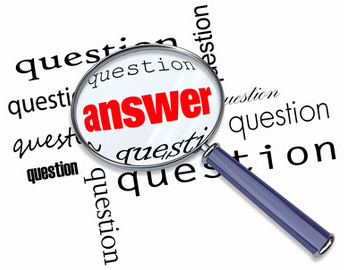 16
Thank you!
Tim Hauber
 Iowa State Universitytfhauber@iastate.edu
Rachelle Setsodi
Drake Universityrachelle.setsodi@drake.edu
Alyssa Ploeger
Des Moines Area Community Collegearploeger1@dmacc.edu
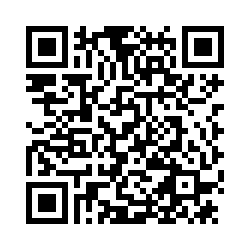 17